Words ending with the /f/, /l/, /s/, /z/ or /k/ sound in English almost always have double consonant.
Words ending with the /f/, /l/, /s/, /z/ or /k/ sound in English almost always have double consonant.
puff
doll
back
clock
kiss
grass
fluff
bell
buzz
fizz
A _______ of smoke came from the train.
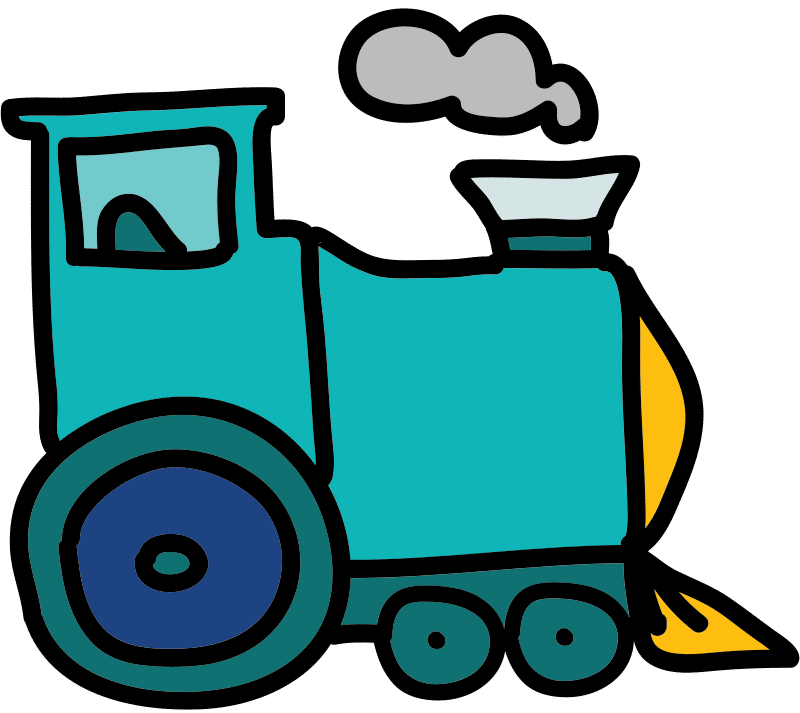 Answer:
A _puff_ of smoke came from the train.
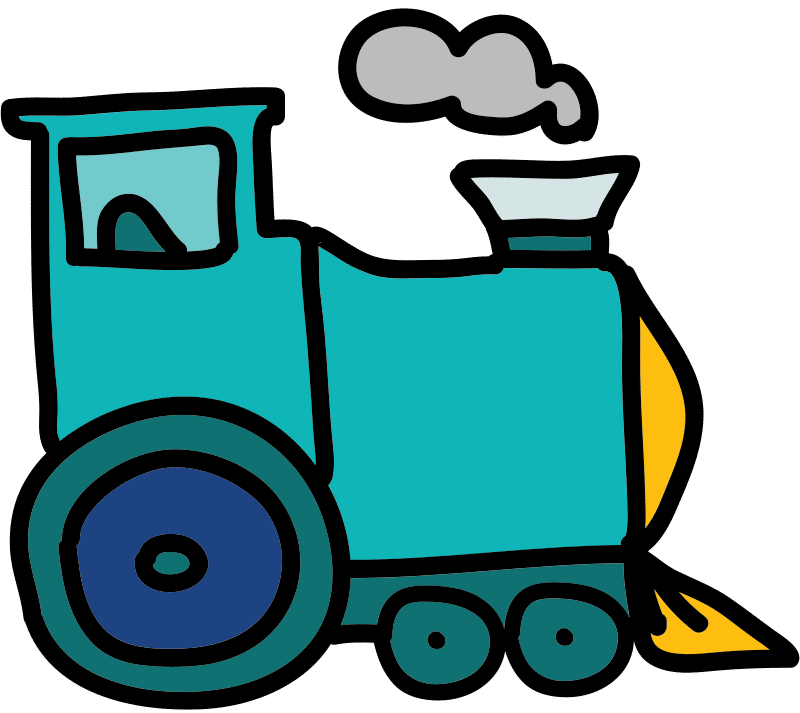 The kitten was covered in _______.
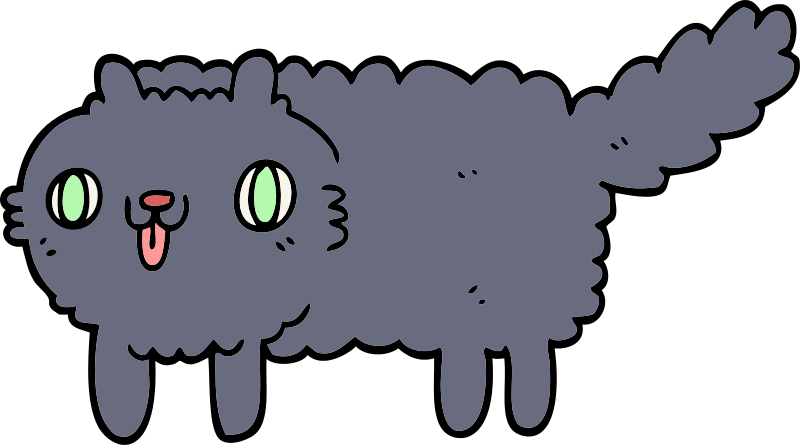 Answer:
The kitten was covered in _fluff_.
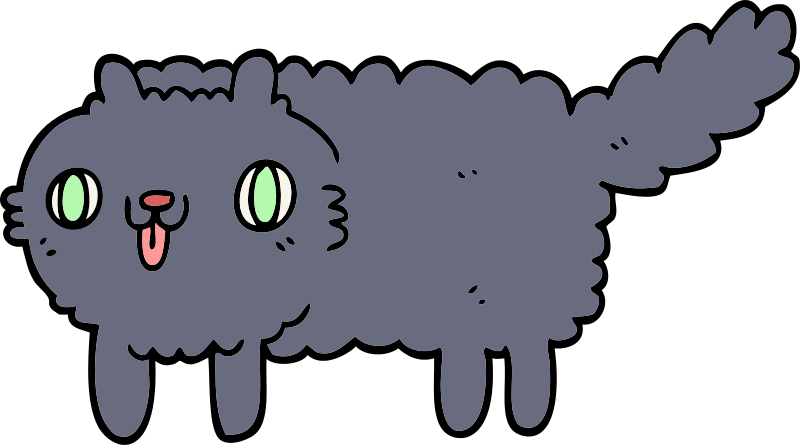 The teacher rang the _______.
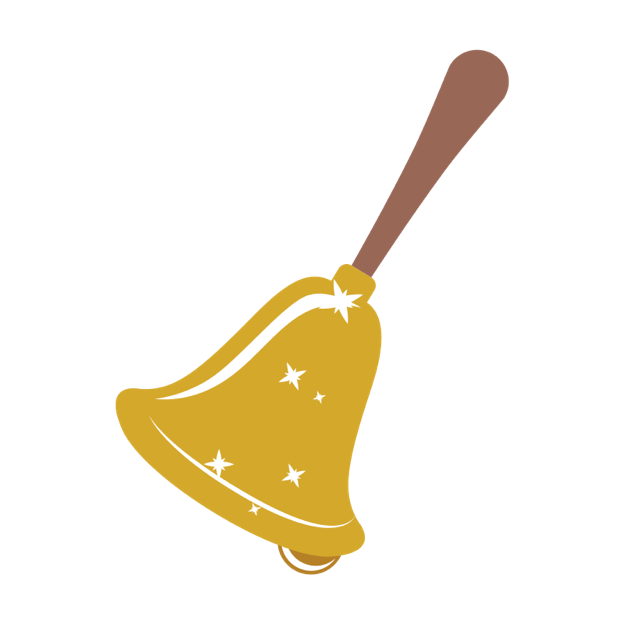 Answer:
The teacher rang the _bell_.
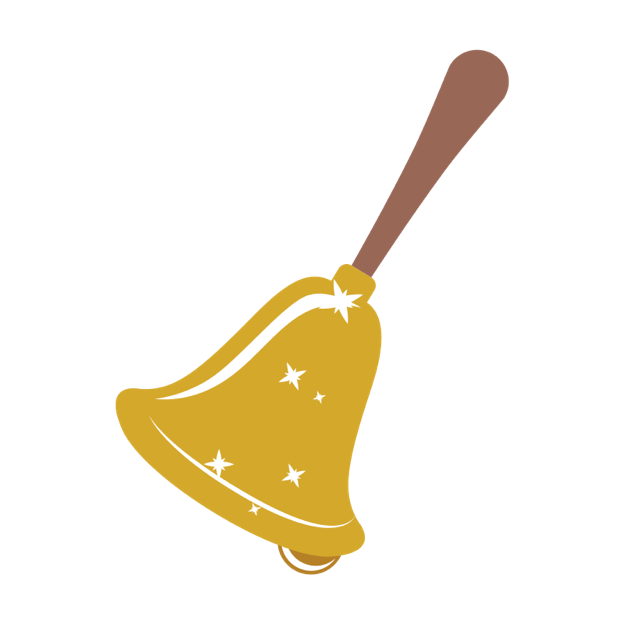 The _______ has a blue dress.
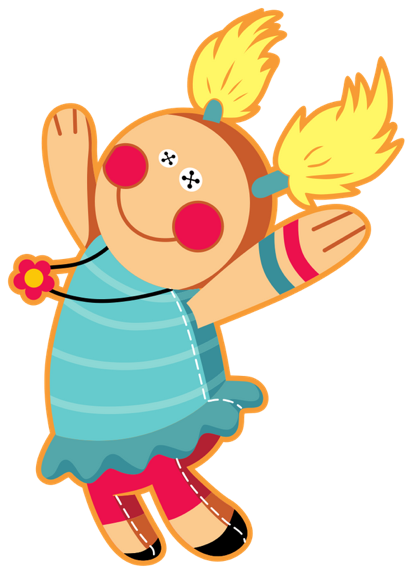 Answer:
The _doll_ has a blue dress.
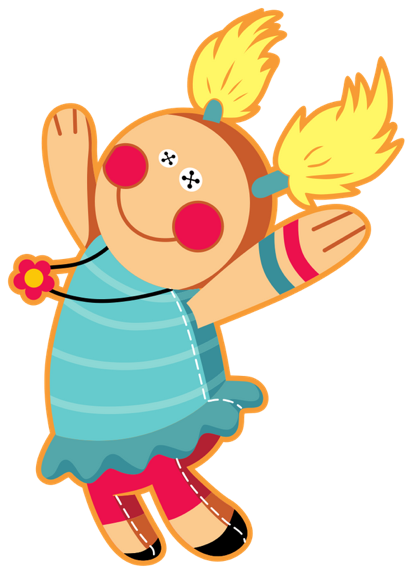 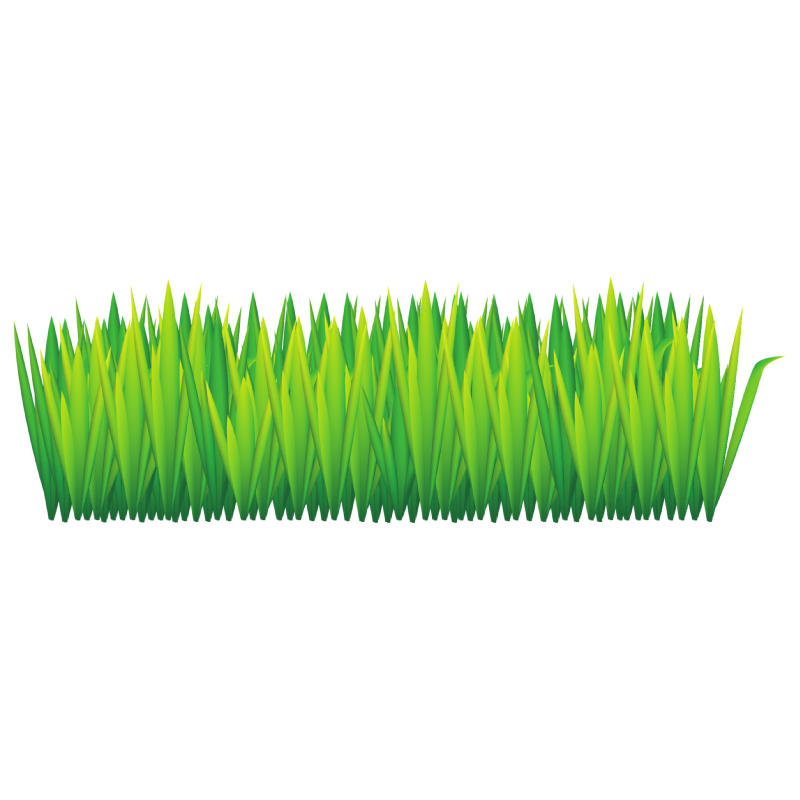 The _______ on the field is green.
Answer:
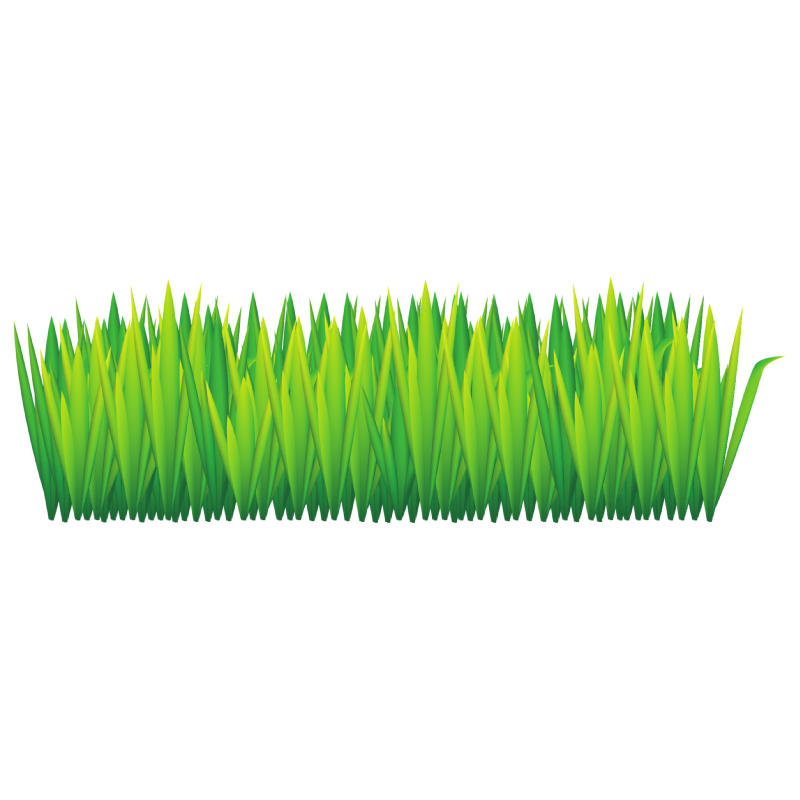 The _grass_ on the field is green.
The mermaid blew a  _______.
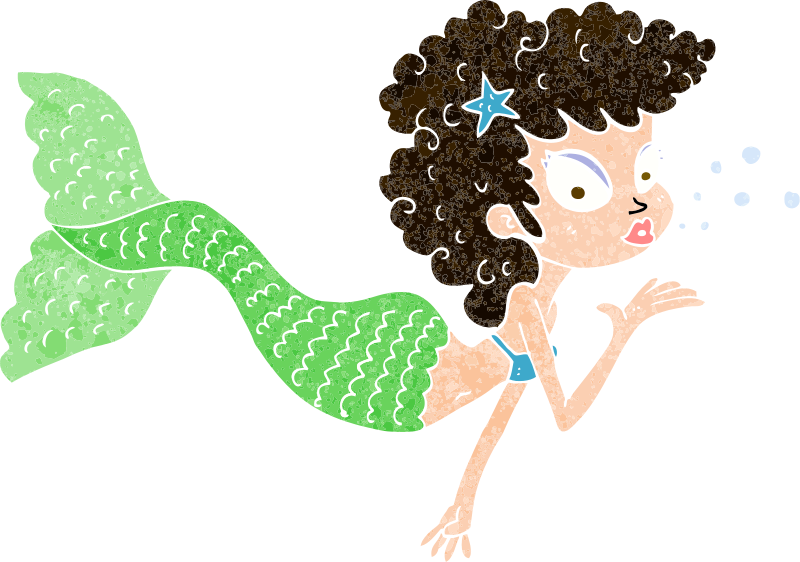 Answer:
The mermaid blew a  _kiss_.
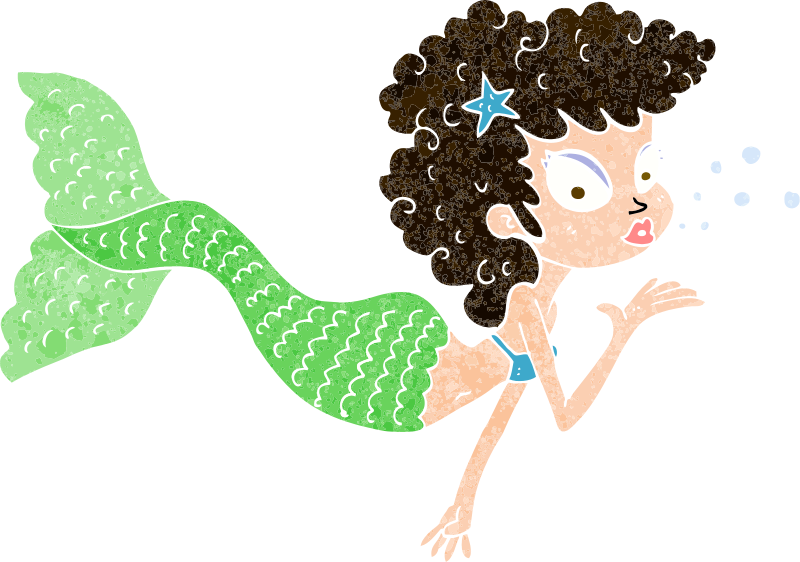 Bumble’s wings  _______.
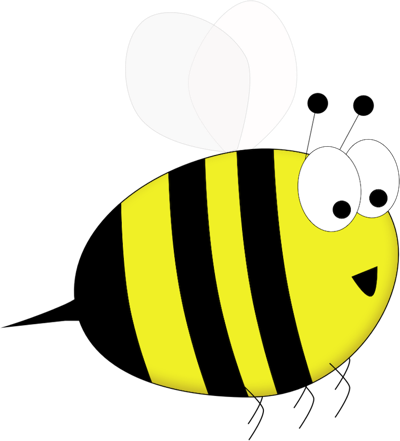 Answer:
Bumble’s wings  _buzz_.
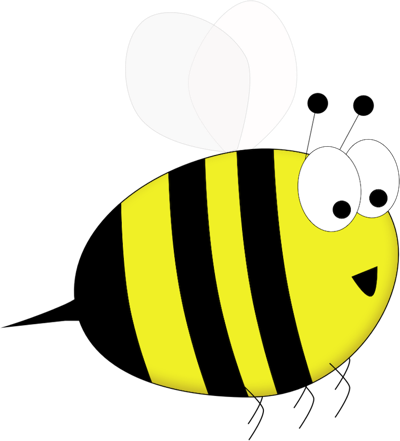 The can was full of _______.
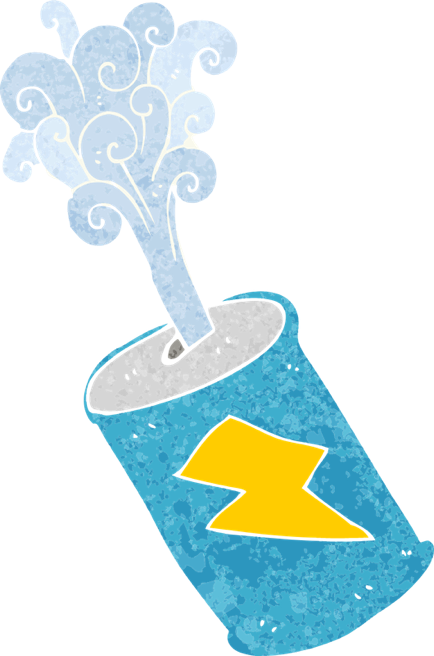 Answer:
The can was full of _fizz_.
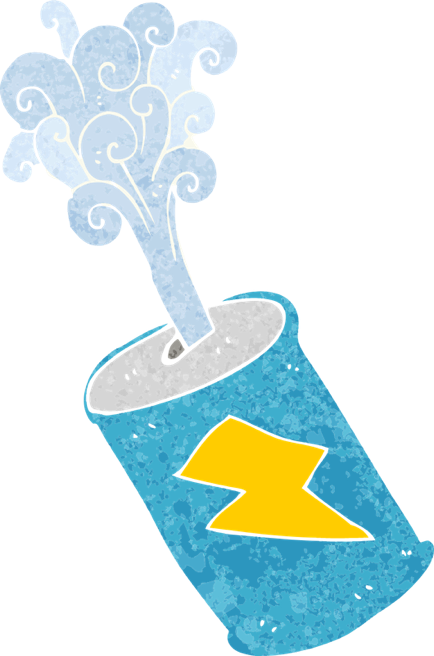 You tell the time by using a _______.
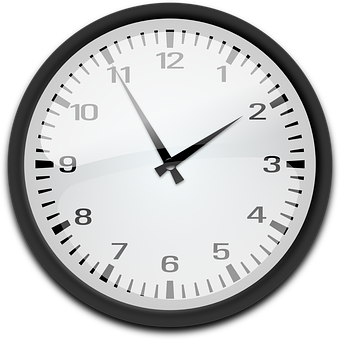 Answer:
You tell the time by using a _clock_.
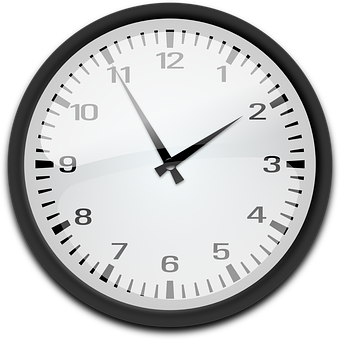 The girl’s hair ran down her _______.
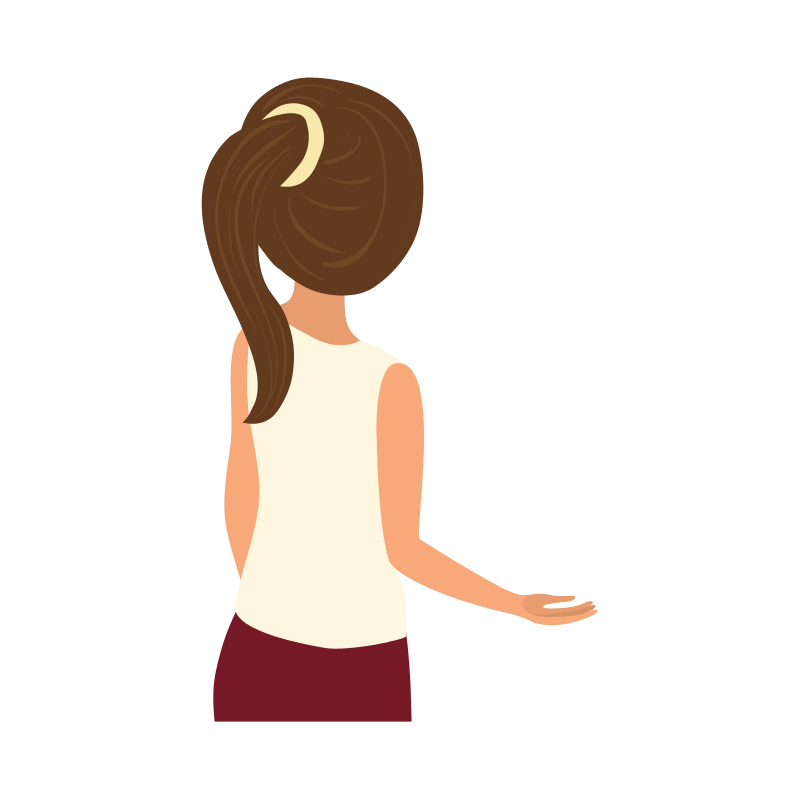 Answer:
The girl’s hair ran down her _back_.
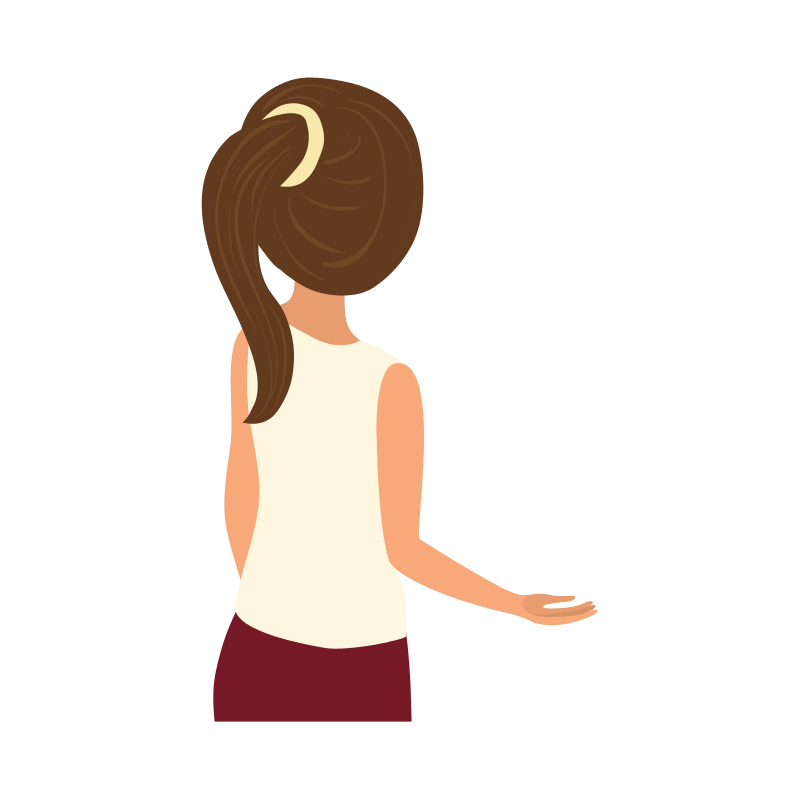 Words ending with the /f/, /l/, /s/, /z/ or /k/ sound in English almost always have double consonant.
Chose one of your words to complete the two sentences. Try to write three sentences of your own.
Your sentence
Your word
The clouds looked like balls of _________ in the sky.
“Can you hear the church _________?” asked mum.
Words ending with the /f/, /l/, /s/, /z/ or /k/ sound in English almost always have double consonant.
Words ending with the /f/, /l/, /s/, /z/ or /k/ sound in English almost always have double consonant.
Find and colour your spellings which are hiding in this grid.
Words ending with the /f/, /l/, /s/, /z/ or /k/ sound in English almost always have double consonant.
Find and colour your spellings which are hiding in this grid.